Standard Operating Procedures at quarantine facility
State Institute of Health & Family Welfare
Rajasthan
SOP for medical personnel
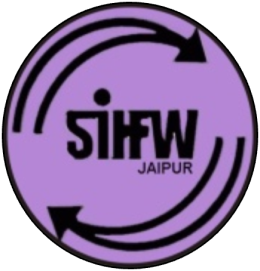 The name of the duty officers and duty roster for to be displayed at the control room.
Each team to follow the procedure mentioned below:
The resident doctors on duty will report to the centre at the reporting time and mark attendance in the register.
After that, they will go to clinical area to examine the quarantined people in the centre.
The doctors on working duty will team up with medical officers from Quarantine facility to form a paired team (one from hospital and another from the Quarantine facility) to examine the cases.
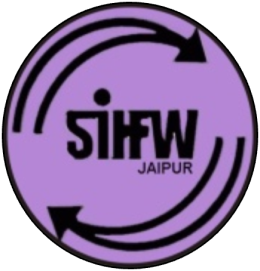 They will examine and assess the patients and report to the In-charge of the Quarantine facility.
They will take care of the infection control/protective measures while examining the persons and follow guidelines placed at the door for safety/infection control measures.
If any symptomatic case/ additional symptoms are observed/ reported, it should be discussed with the In-charge of the Quarantine facility for referral to the designated hospital, if required.
They will complete examination of all patients and report before 12 noon on the same day and handover the report to the Office In-charge for onward transmission to the Ministry.
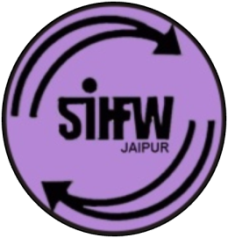 SOP for medical personnel
They will not leave till the next relieving team arrived.
They will hand over this information to the next relieving team.
They will leave the Quarantine facility with due permission of In-charge of the Quarantine facility.
If any doctor has not reported due to unavoidable circumstances, present available team will inform to the concerned authority of designated hospital for substitute.
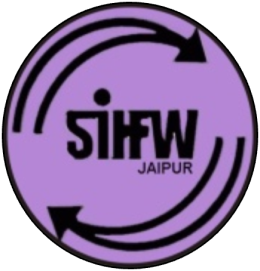 In case any patient needs to be transferred due to any eventuality to the referral centre, senior most doctor will accompany the ALS Ambulance to take care of the patient till he/she reaches and handed over to the centre.
The medical team may take help of psychiatric/ counsellor team if required, for psychosocial support
Team to work in harmony with the Quarantine facility medical team.
The senior most doctor on duty from the designated hospital will  take decision of the clinical management.
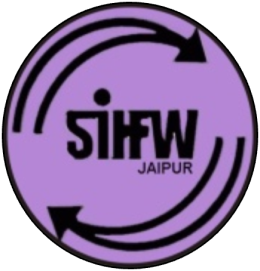 Nursing	Officer (supervisor)
Maintain log of medical professionals/staffs entering/exiting in the quarantine facility, where the quarantine people are housed.
A designated nursing officer (infection prevention & control nurse) has to ensure that the incoming officers/ staff to the quarantine building that are wearing appropriate PPE, and they are aware of universal infection control precautions {hand washing (alcohol/ sanitizers or soap + water; mask, gloves, PPE).
After this he/she will allow the person to enter.
The PPE doffed off by the outgoing medical professionals needs to be disposed in the yellow bag and hand sanitization should be ensured after disposing the PPE.
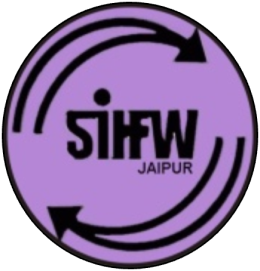 Nursing Officer (supervisor)
Yellow bags containing the infected materials placed in the nearby gate should be disposed off daily as per the Biomedical Waste Management Rules.
The dustbins should be covered at all times. This should be ensured by Nursing officer. If required, disinfection has to be done as advised.
Black bags (municipal wastes) - to be disposed after proper packaging daily as per the Biomedical Waste Management Rules.
Supervise IPC in the facility in coordination with Microbiologist/Clinician
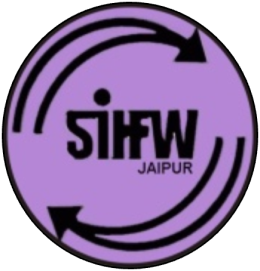 Movement of Staff within the Quarantine facility
Monitored at three vital points considering the control of infection for the prevailing disease
CONTROL ROOM
Health professionals and support staff to be made aware and trained in correct procedure of wearing mask and gloves.
They need to be trained to follow the infection control measures as instructed including
hand washing with soap and water and sanitizing with alcohol-based sanitizers,
cough etiquettes,
donning and doffing of PPE etc. before entering the quarantine facility.
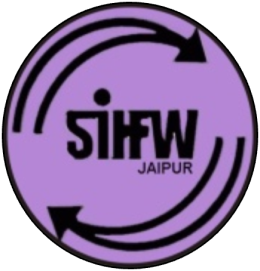 Movement of Staff within the Quarantine facility
Main Gate Security post 
To monitor entry of persons/visitors to the facility and ensure that the personnel should comply with instructions / including wear the mask correctly.
 Nursing Station at Quarantine building (ground floor)
Registration of name with time and purpose for entering the building
PPE should be donned here.
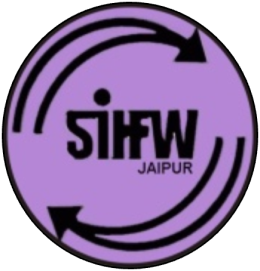 Nursing officer will check and ensure strict and correct wearing of PPE before entering the main quarantine area
After coming out from the main quarantine area, PPE to be doffed properly and placed in the designated bin for infective material (Yellow bag)
The hands should be sanitized before exiting the quarantine area
Mobile phones are not allowed to be used inside the building
Name of doctors to be written on the PPE with permanent marker for identification.
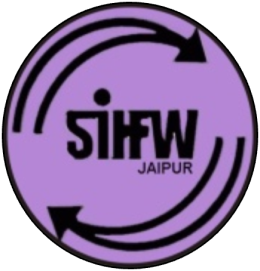 Security	Personnel	at Quarantine facility
For security purpose, ensure 24 hours manning of the post of the quarantine facility.
The person manning the area must be trained and instructed to wear mask and gloves during the duty period.
Instructions for infection control measures like hand washing etc. should be properly briefed.
Doctors/Nursing staff/supporting staffs/other entering the quarantine area should wear appropriate PPE before entering the quarantine centers.
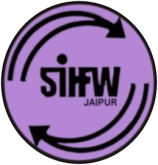 Log of those entering/exiting the Quarantine facility should be maintained. Only those having specific purpose inside the Quarantine facility should be allowed to enter.
The log should be put up daily to the controlling authority.
Security guard should have a whistle to give signals to people to not come near the quarantine facility if they do not have any purpose to visit the Quarantine facility.
He should report immediately to the officer In-charge controlling the  security of the quarantine facility, if anybody does not follow the instructions as directed.
The security personnel should not leave after completing his shift till his reliever reports for duty.
The officer In-charge controlling the security of the quarantine facility will supervise the duty roster and roles and responsibilities of all the personnel deployed at the quarantine area for smooth functioning.
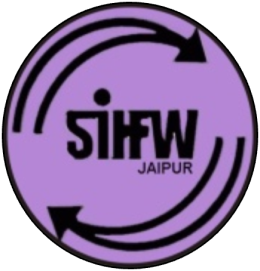 Checklist for screening entry of persons inside the quarantine building
Only authorised personnel should enter the quarantine facility for carrying out pre- determined activity. 
While entering the quarantine facility, it should be ensured that personnel are wearing the requisite personal protective equipment
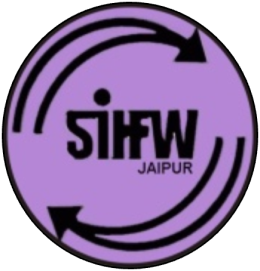 Checklist for screening entry of persons inside the quarantine building
A pre-identified staff should be designated to screen the personnel entering in the quarantine facility using following check-list.
Is the person entering the quarantine building either doctors/nursing officers/ supporting staffs/ Govt. officials etc. posted or authorized to enter the quarantine building in the Centre?
Whether the person entering the quarantine building is having duty inside the building during that time?
Whether the person entering wear protective suit correctly?
Whether the person entering wear N-95 Mask correctly?
Whether the person entering wear goggles correctly?
Whether the person entering wear headgear correctly?
Whether the person entering wear boots correctly?
Whether PPE has no gaps/physical damages which can be a risk in the disease transmission?
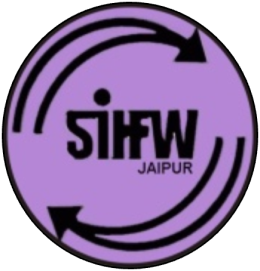 Checklist for screening entry of persons inside the quarantine building
If it is ‘YES’ in all Qs from 1to 9, then, the person is allowed to enter the quarantine building.
If any of the Qs is NO, then , to ask for appropriate donning of PPE initially and if not still then, to contact the concerned officer supervising the nursing officers and if required, NCDC Team on duty /In-charge of the center.
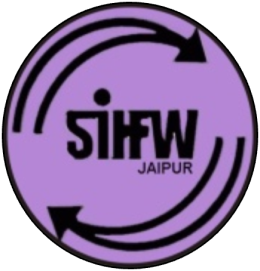 Source of the above information
https://ncdc.gov.in/WriteReadData/l892s/90542653311584546120.pdf
Thank You
17